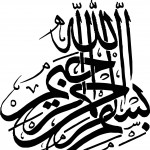 برنامه آموزشی و توجیهی غیر حضوری شورای انضباطی دانشگاه علوم پزشکی تبریز 
ورودی مهر1399
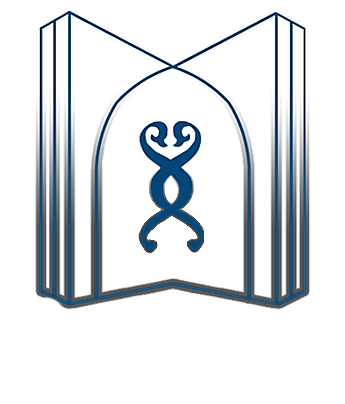 شـورای انضباطی دانشجویان
شورای انضباطی دانشجویان , به عنوان نهادی حساس در مجموعه مدیریت دانشگاه  تنها نهاد صالح برای تعقیب قضایی و كیفری جرائم احتمالی دانشجویان از طریق مراجع ذیصلاح معرفی شده است .

براساس ماده 57شیوه نامه اجرایی دانشجویان ,صدور احکام انضباطی در خصوص دانشجویان تنها ازطریق شوراهای انضباطی صورت می گیرد وسایر نهادهایا مسئولان دانشگاه جزءدر مقام اجرای احکام صادر شده ازشوراهای انضباطی به صدور یا اجرای مفاد هیچ یک از تنبیهات انضباطی نمی باشند .
درادامه ...........                 اهداف اصلی شورای انضباطی
1-پاسداری از جایگاه رفیع دانشگاه
۲-کمک به سالم نگه داشتن محیط های آموزشی ، پژوهشی و تامین حقوق دانشگاهیان
3-ترغیب دانشجویان به حفظ شأن و کرامت دانشجویی و رعایت حقوق فردی و اجتماعی دیگران
4-مقابله با بی نظمی و هنجارشکنی
5-برخورد صحیح و عالمانه با تخلفات دانشجویی و رعایت تقوی در رسیدگی و تصمیم گیری به امور آنان
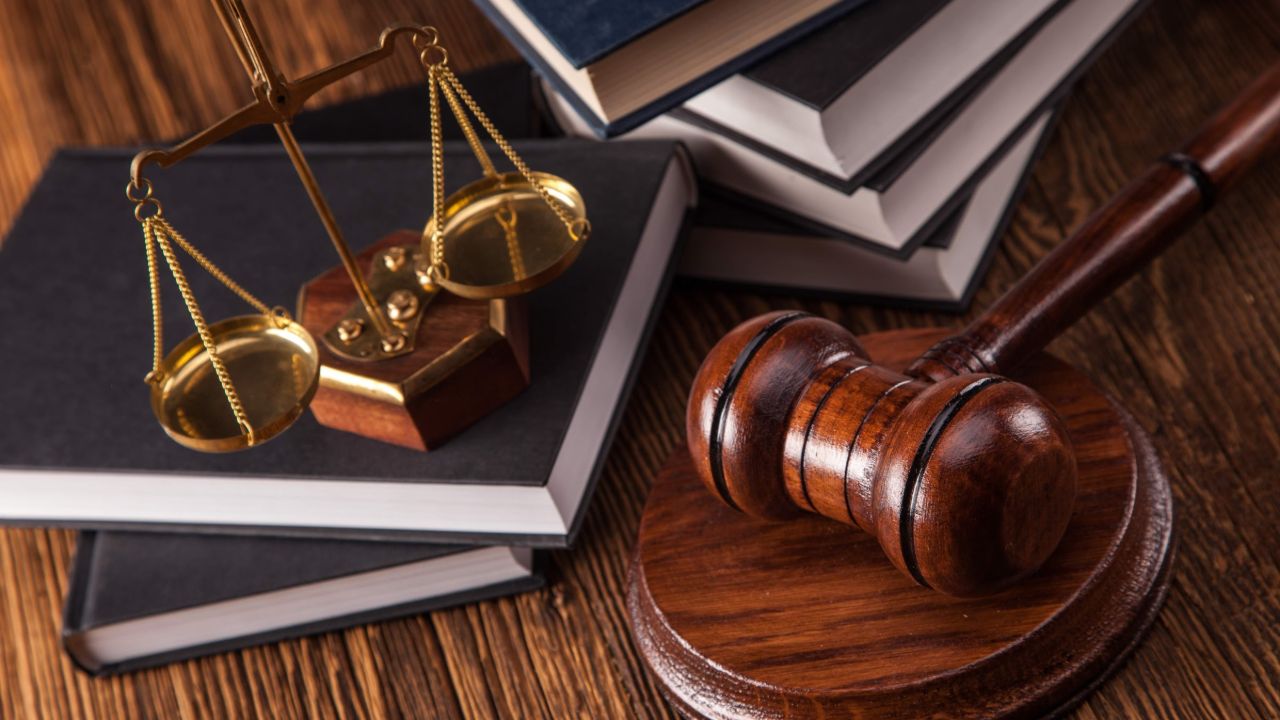 عناوین اصلی در شیونامه اجرایی دانشجویان
شیوه نامه اجرایی دوقسمت اساسی دارد:
 قسمت اول :
تعاریف و اصول حاکم بررسیدگی به تخلفات دانشجویی(این قسمت به
به شوراهای انضباطی سراسر کشور، حقوق اساسی دانشجو را یادآوری شده است)
1-اصل قانونی بودن تخلفات
 2-اصل قانونی بودن تنبیهات
3- اصل قانونی بودن آیین رسیدگی
4-اصل برائت 
5-اصل محرمانگی
 6- اصل تناسب 
 7 –اصل رفتار برابر
8-اصل برابری
9-اصل شفافیت
10-اصل حق دفاع
11-اصل ارائه مبانی تصمیم
12-اصل عدم تجسس
13-اصل حق بر استماع 
14-اصل بی طرفی
15-اصل احترام به حقوق وآزادی وحفظ کرامت انسانی
16-اصل حق بررسیدگی منصفانه
در ادامه ......
قسمت دوم :
اصول اساسی دادرسی و رسیدگی به  پرونده‌های انضباطی

* تخلفات وتنبیهات 

*  شورای بدوی 

*  شورای تجدید نظر 

*  شورای مرکزی 

* شورای حل اختلاف وارشاد دانشجویی 

* صدور ،ابلاغ،واجرای احکام انضباطی
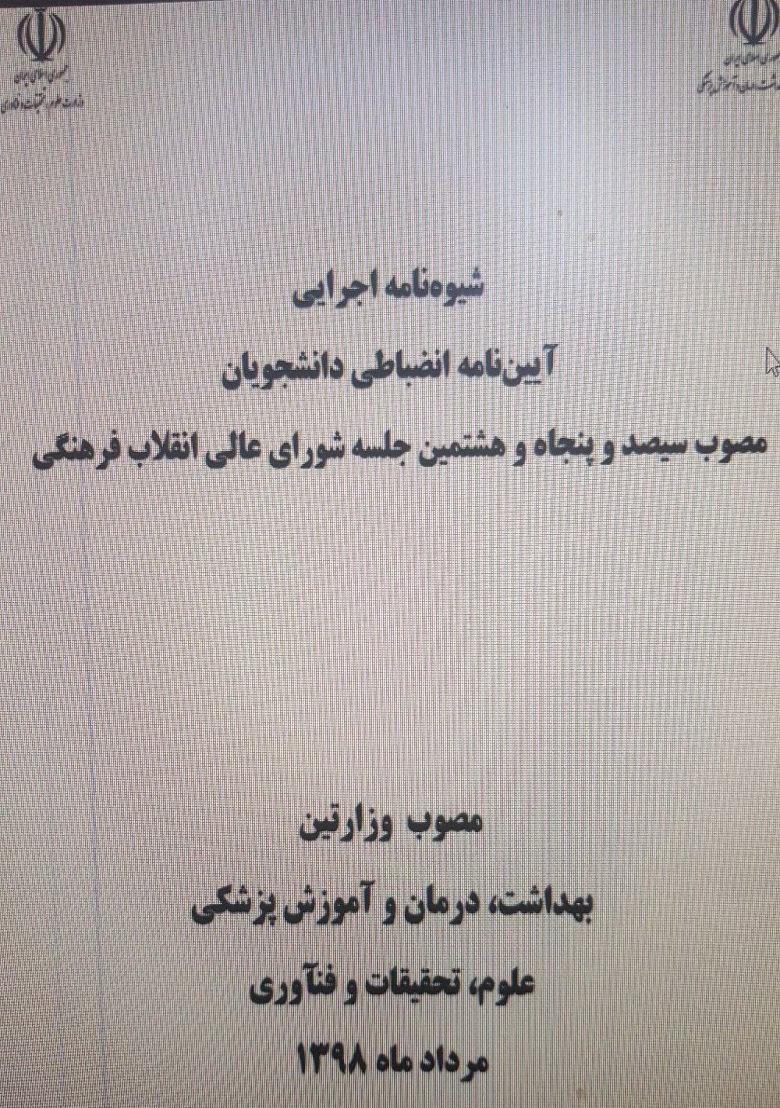 نحوه رسيدگی و صدور حکم :
شورای انضباطی دانشگاه می تواند به کليه گزارش های وشکایات مکتوب رسيده در مورد دانشجويان از سوی هريک از اشخاص حقيقی و حقوقی در داخل يا خارج از دانشگاه رسيدگی و در صورت احراز وقوع تخلف درحد اختيارات خود حکم تنبیهی  صادر نمايد.
شکایت یا گزارش رسیده به دبیر خانه شورای انضباطی دانشگاه
دعوت از دانشجوجهت مصاحبه وتفیهم اتهام
پرونده دانشجو جهت بررسی وصدور حکم در شورای بدوی انضباطی
درصورت اعتراض به حکم شورای بدوی قابل طرح در شورای
 تجدید نظر
درصورت اعتراض احکام تنبیهی مشتمل بر بند ها9 الی 12 صادره ازشورای تجدید نظروصدور احکام 13الی 20بندهای تنبیهی قابل طرح درشورای مرکزی (وزارت)
تخلفات دانشجویی
تخلف:

انجام هر عملی درفضای حقیقی یا مجازی که مغایر با قوانین کشور ,ضوابط ومقررات حاکم بر دانشگاه ،آیین نامه انضباطی وشیوه نامه 

اجرایی دانشجویان باشد تحت عنوان تخلف دانشجویی در شورای انضباطی دانشگاه قابل رسیدگی می باشد .


(هرنوع تخلف تنبیهات تعریف شده خودرا در پی خواهد داشت و تکرار آن تخلف ميتواند موجب تشدیدتنبیهات گردد)
تخلفات مندرج درآیین نامه انضباطی وشیوه نامه اجرایی دانشجویان
تخلفات و جرائم عمومي :
بندها تنبیهی وتبصره های مرتبط هرکدام از تخلفات در شیوه نامه اجرایی انضباطی دانشجویان به طور کامل توضیح داده شده


متن کامل شیوه نامه انضباطی دانشجویان در سایت مفدای تبریز
قسمت شورای انضباطی دانشجویان
ماده 25:   تهديد، تطميع، توهين، فحاشي، هتک حرمت، افترا يا نشر اكاذيب
ماده 26 :   ضرب و جرح
ماده 27 :  جعل و تزوير (جعل امضاء، جعل اسناد و جعل عنوان)
ماده 28:  سرقت 
ماده 29: اخذیادادن  رشوه یا  كلاهبرداري، خیانت در امانت یا ایراد خسارت
ماده 30: نگهداری،خرید وفروش یا استفاده از سلاح
ماده 31: ارتکاب قتل عمد 
ماده32: تخلفات رایانه ای ومخابراتی
تبعات جعل وتزویر برای دانشجویان  براساس شیوه نامه انضباطی دانشجویان
احکام حقوقی جعل در دانشگاه
جعل یا اراِئه هرگونه سند،مهر،امضاءوعنوان مجعول یااستفاده ازآن ها (اعم ازمکتوب یانرم افزاری )دردانشگاه تخلف محسوب شده وحکم تنبیهی بندهای 1تا8 ازتنبیهات مطرح شده درشیونامه انضباطی  و درصورت تکرارتنبیه تابند9  درپرونده انضباطی دانشجویی براساس رای شورا ثبت می گردد
جعل مدارک آموزشی وانتفاع از آن
چنانچه جعل منجر به قبولی در دروس دانشگاهی ،گواهی گذارندن واحدهای درسی دانشگاه یا تحصیل یا تغییر درنمره شده باشد متخلف علاوه برگرفتن  نمره 25صدم در واحد درسی مربوطه ، حکم تنبیهی بندهای 1الی 10 ودر صورت تکرار تابند 12قابل تشدید می باشد
جعل گواهی فراغت از تحصیل وانتفاع از آن 
     حکم تنبیه انضباطی دانشجو متخلف یکی ازتنبیهات بندهای5تا 12 ودر صورت انتفاع ازگواهی تا بند 18قابل تشدید می باشد.
ارائه سند جعلی به دانشگاه 
     چنانچه ارایه سند جعلی به دانشگاه منجر به پذیرفته شدن دانشجویاجزیی ازشرایط پذیرش وی در دانشگاه باشدعلاوه بر گزارش به هیات مرکزی گزینش دانشجو،تنبیه تابند20 قابل تشدید است
تخلفات فضای مجازی دانشجویان
:بر اساس ماده  32شیوه نامه انضباطی دانشجویان
   دانلود یا انتشار موضوعات غیر اخلاقی ،ضبط صدا یا تصویر برداری های بدون مجوز یا انتشار آنها ،فروش،افشایا انتشار اسناد اطلاعات یا داده های مربوط به دانشگاه ،وارد شدن به حریم خصوصی افراد درفضای وب یا استفاده ابزاری ، سوءاستفاده از اطلاعات ،تصاویریا محصولات صوتی وتصویری صفحات شخصی افراد حقیقی وحقوقی،تهدید وهتک حرمت اشخاص ،اهانت به مقدسات دینی،نفوذبه سایت های دولتی  و....که تحت عنوان تخلفات رایانه ای ومخابراتی ذکرگردیده درصورت داشتن شاکی حقیقی یا حقوقی در شورای انضباطی دانشجویان مطرح ومورد رسیدگی قرار میگیرد
تخلفات فضای مجازی دانشجویان در صورتی قابل رسیدگی است که در فضای عمومی منتشر شده، و شاکی حقیقی یا حقوقی داشته باشد
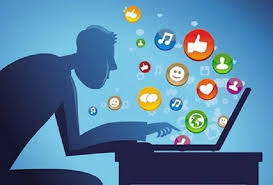 کلیه جرایم عمومی در فضای وب،متخلف به تناسب  تخلف به یکی ازتنبیهات بندهای 4تا 10(به جز بند 6)محکوم می شود
تخلفات آموزشي و اداري:
ماده 33:  تقلب در آزمون ها یا فعالیتهای آموزشی  )شامل امتحانات مجازی نیز می باشد)
ماده 34: تقلب در فعالیت های پژوهشی
ماده 35:فرستادن شخص ديگري به جاي خود يا حضور به جاي شخصي ديگر در جلسه امتحان(شامل امتحانات مجازی نیز می باشد)
ماده 36:سرقت،خرید،فروش یا افشای سوالات یا ورقه های امتحانی 
ماده 37:اخلال ،ایجاد وقفه يا مزاحمت برای برنامه هاي خوابگاه یادانشگاه 
تبصره 5:تجمعاتی که به صورت مسالمت آمیزوبدون ایراد خسارت به اموال دانشگاه،درگیری،توهین،هتک حرمت یا اقدام جهت تعطیلی کلاسهای آموزشی انجام پذیرد ازشمول ماده فوق خارج است.
تقلب در آزمون ها یا فعالیت های آموزشی
تقلب در امتحان :
ماده 33:
درصورت استفاده محرز دانشجو از اطلاعات ،تجهیزات ،یا امکانات به نحوی که در جلسه امتحان مجاز نباشد ودانشجوباقصد قبلی اقدام به این کار کند (گوشی موبایل جزوه،یاداشت،کتاب، هندزفر،ساعت هوشمند...)تقلب محسوب می شود.
براساس ماده33شیوه نامه انضباطی به تنبیه بند 6(لحاظ نمره   25صدم در درس مربوطه ) ومتناسب بانوع تقلب  به یکی از تنبیهات بندهای 1تا5 محکوم ودر صورت تکرار به یکی از بندهای 9تا 12 محکوم می گردد. 
به همراه داشتن موارد ذکر شده در جلسه امتحان بدون استفاده ازآنها توسط دانشجو، تخلف محسوب شده وبراساس تبصره 3ماده 33 شیوه نامه انضباطی به یکی ازتنبیهات بندهای 1تا 5 محکوم می شود
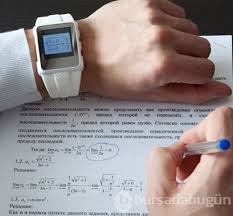 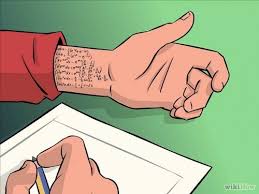 فرستادن دیگری به جای خود در امتحانشرکت به جای دیگری در امتحان
ماده 35 شیوه نامه انضباطی :
فرستادن دیگری به جای خود درامتحان به تنبیه بند 6(نمره 25صدم در آن واحد درسی)ویکی از تبیهات بندهای 9تا 12 ودر  صورت تکرار تنبیه تا بند 14قابل تشدید است 


تبصره 1 ماده 35 شیوه نامه انضباطی 
شرکت به جای دیگری در امتحان تخلف محسوب وبه یکی ازتبیهات بندهای 9تا12محکوم میشود.ودرصورت تکرارتا بند 14قابل تشدید است.
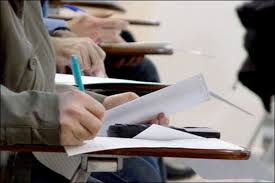 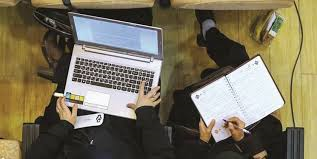 قابل توجه دانشجویان عزیز: در امتحانات غیر حضوری ومجازی درصورت احراز تخلف فوق ،ماده 35 وتبصره های مربوط قابل اجرامی باشد.
تخلفات سياسي
ماده 38:  دادن اطلاعات خلاف واقع يا كتمان واقعيات از روي عمد نسبت به خود ، گروهک های محارب ،مفسد یا افراد وابسته به آن 
ماده 39: عضويت در گروه هاي محارب ،مفسد،ملحد يا هواداري از آن ها
ماده 40: فعالیت وتبلیغ به نفع گروهک ها ومکاتب الحادی
ماده 41: توهين به شعائرومقدسات اسلامی يا ملي،ادیان رسمی کشور
یا ارتکاب اعمالی برضدنطام جمهوری اسلامی (مانند فحاشی واستفاده
 ازالفاظ رکیک به طورشفاهی یا کتبی،ازطریق شعار نویسی ،پخش اعلامیه  ) 
ماده 42: ايجاد بلوا و آشوب درمحیط دانشگاه
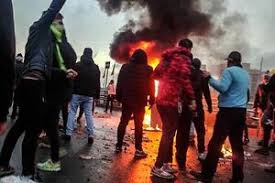 تخلفات اخلاقي :
ماده 43: استعمال مواداعتيادآور،(مخدر,توهم زا،روان گردان)یا اسفاده ازمشروبات الکلی 
ماده 44:تشکیل جلسه ودعوت ازدیگران برای استعمال مواد اعتیاد آوریااستفاده از مشروبات الکلی(یامشروبات الکلی یاهمکاری دراین خصوص) 
ماده 45: اعتیاد به مواد اعتیاد آور یا مشروبات الکلی
ماده 46:نگهداری ،خرید وفروش ،تولیدیا توزیع مواد اعتیادآور یا مشروبات الکلی
ماده 47:ارتکاب قمار وتجاهر به آن
ماده 48:خرید وفروش یا توزیع آلات قمار
 ماده 49: استفاده ازهرگونه آلات لهو ولعب یا محصولات رسانه ای غیر مجاز
ماده 50: تولید ،خرید وفروش،تکثیر، توزیع یا نگهداری هرگونه آلات لعو ولعب یامحصولات رسانه ای غیر مجاز
ماده 51: عدم رعایت پوشش اسلامی یا ضوابط پوشش ابلاغی وزارتین
ماده 52:عدم رعایت شئون دانشجویی
ماده53:عدم رعایت موازین محرز شرعی در ارتباط با نامحرم
تخلفاتی که در صورت اثبات در مراجع قضایی درشورای انضباطی حکم تنبهی صادر میشود.
ماده 54:  داشتن رابطه نامشروع (حکم تنبهی،یکی از بندهای تنبیهی  4تا 12درصورت تکرار تابند 20 شیوه نامه انضباطی)

ماده 55:شرکت در جلسه نا مشروع(حکم تنبهی یکی از بندهای تنبیهی اتا 9درصورت تکرار تابند 17 شیوه نامه انضباطی)

ماده 56:انجام عمل منافی عفت(زنا ،لواط،یا مساحقه) (حکم تنبهی یکی ازبندهای تنبیهی 9تا 20شیوه نامه انضباطی)
پوشش اسلامی وحرفه ای دانشجویان
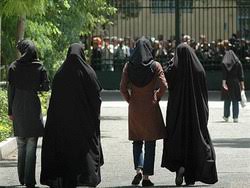 مقررات پوشش در مراکز آموزشی وپژوهشی ودرمانی
-پوشش دانشجویان دختر وپسر ،هنگام ورود به دانشکده ها وسایر محیط های دانشگاهی ،
می بایست متناسب با شئونات اسلامی وعرفی دانشگاه باشد.

-رنگ ،اندازه وضخامت لباس دانشجویان باید  متناسب بوده و وازداشتن پوشش نامناسب 
که موجب خدشه دار شدن شان دانشجو و دانشگاه می باشد ،خوداری گردد.

 درمراکز بهداشتی ودرمانی پوشیدن لباسهای فرم مخصوص وبراساس الگوی دانشگاه 
ضروری ودر خارج ازاین مراکز ممنوع می باشد
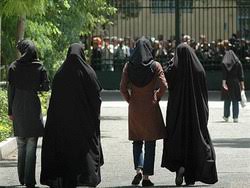 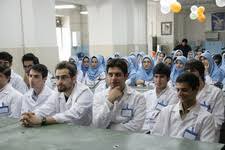 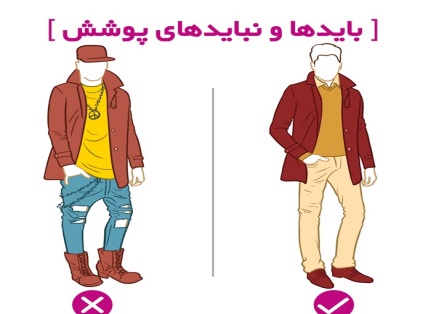 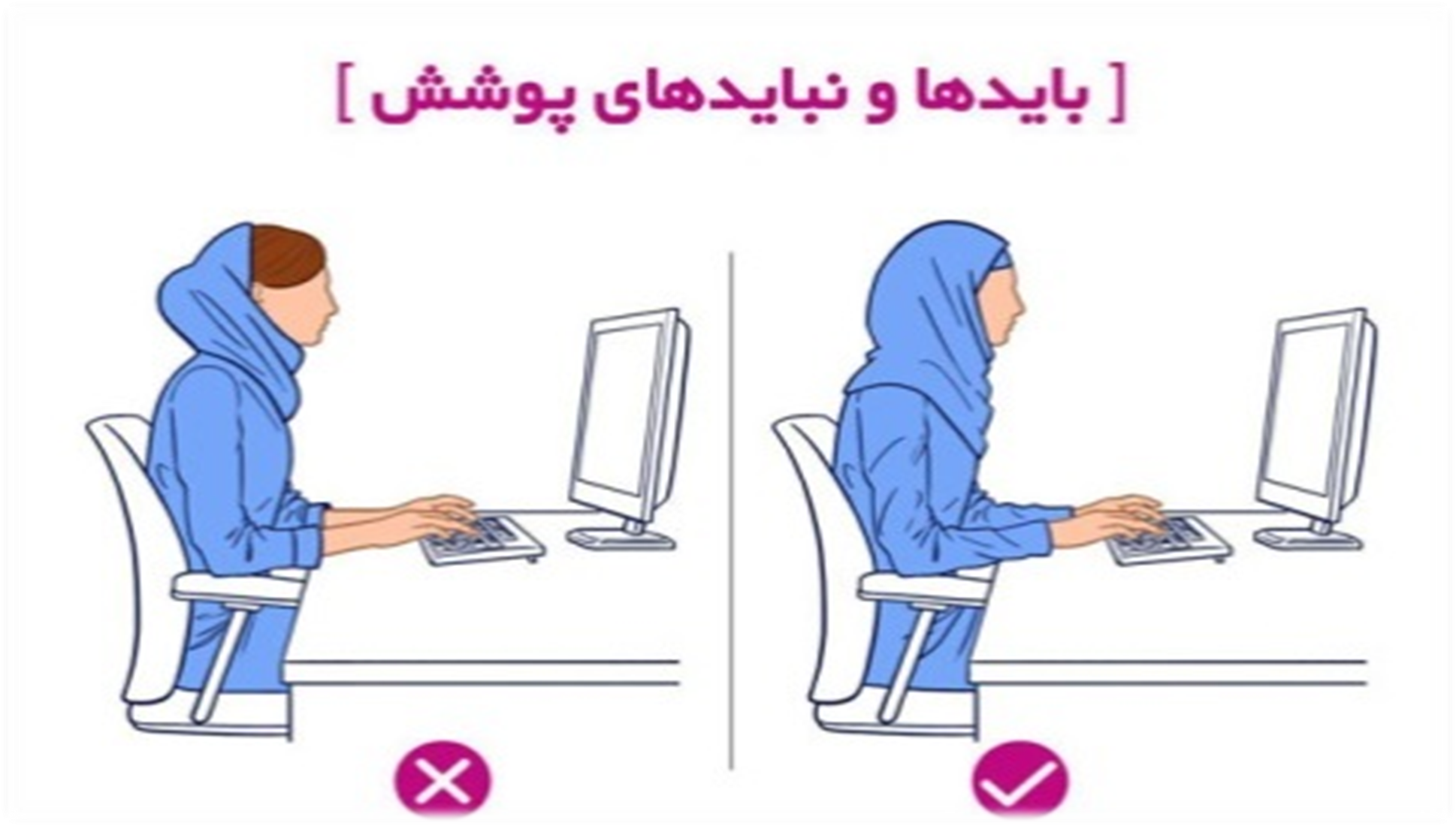 رعایت شئون دانشجویی
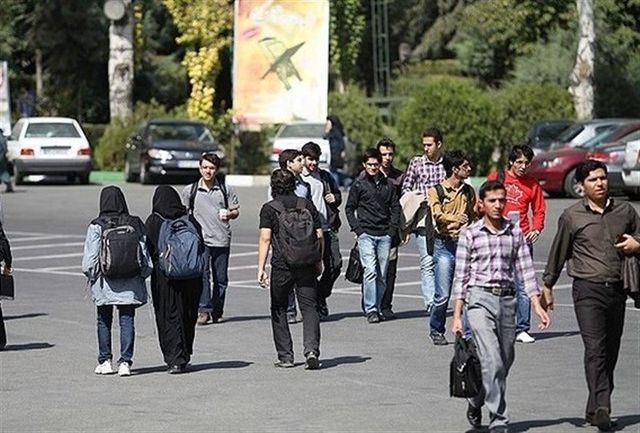 شئون دانشجویی
رعايت احترام به فضاي دانشگاه، رعايت پوشش اسلامي وحرفه ای ، رعايت چهار چوب روابط با جنس مخالف بر اساس معیارهای 
اسلامی وعرفی جامعه ، رفتار و كلام احترام آميز، تعاملات مناسب با استاد و همكلاسي ،ودر کل رعايت قوانين ومقررات دانشگاه وخوابگاه که موجبات تعالی علمی وتحصیلی رو برای دانشجو به همراه داردمی تواند درتبین شئون دانشجویی گنجانده شود 
نظرشما  دانشجوی عزیز درتبین مفهوم"شئون دانشجویی" چیست؟
 1-آیا شما تابحال به عنوان دانشجو به عبارت "شئون دانشجویی"توجه کردید؟
2- شما چه تعریفی برای" شئون دانشجویی" دارید ؟
شئون دانشجویی یعنی .......
تنبیهاتی که با حکم شورای انضباطی دانشگاه و شورای مرکزی نسبت به دانشجویان می‌تواند اعمال شود
۱ـ احضار و اخطار شفاهی بدون درج در پرونده انضباطی دانشجو
۲ـ تذکر کتبی بدون درج در پرونده انضباطی دانشجو
۳ـ اخطار کتبی بدون درج در پرونده انضباطی دانشجو
۴ـ تذکر کتبی و درج در پرونده انضباطی دانشجو
۵ـ توبیخ کتبی و درج در پرونده انضباطی دانشجو
۶ـ دادن نمره ۰/۲۵ در درس، آزمون یا تکالیف مربوط به تخلف
۷ـ محرومیت از تسهیلات رفا هی دانشگاه یا ایجاد تغییر در آنها از قبیل وام، خوابگاه و ... از یک ماه تا مدت زمان باقی‌مانده از تحصیل
۸ـ دریافت خسارت از دانشجو در مواردی که تخلف منجر به ایجاد ضرر و زیان شده باشد
9ـ منع موقت از تحصیل به مدت یک نیمسال یا از ۱ تا ۶ ماه بدون احتساب سنوات
۱۰ـ منع موقت از تحصیل به مدت یک نیمسال یا از ۱ تا ۶ ماه با احتساب سنوات
۱۱ـ منع موقت از تحصیل به مدت دو نیمسال یا از ۶ تا ۱۲ ماه بدون احتساب سنوات
۱۲ـ منع موقت از تحصیل به مدت دو نیمسال یا از ۶ تا ۱۲ ماه با احتساب سنوات
17-تغییر محل تحصیل دانشجو (همراه باتغییررشته تحصیلی درصورت لزوم)



.
ب )تنبیهاتی که فقط با حکم شورای مرکزی انضباطی نسبت به دانشجو می تواند اعمال شود:

۱۳ـ منع موقت از تحصیل به مدت سه نیمسال یا از ۱۳ تا ۱۸ ماه بدون احتساب سنوات
۱۴ـ منع موقت از تحصیل به مدت سه نیمسال یا از ۱۳ تا ۱۸ ماه با احتساب سنوات
۱۵ـ منع موقت از تحصیل به مدت چهار نیمسال یا از ۱۸ تا ۲۴ ماه بدون احتساب سنوات
۱۶ـ منع موقت از تحصیل به مدت چهار نیمسال یا از ۱۸ ماه تا ۲۴ ماه با احتساب سنوات
۱۷ـ تغییر محل تحصیل دانشجو
۱۸ـ تبدیل دوره تحصیلی دانشجو از دولتی به شهریه‌پرداز
۱۹ـ اخراج دانشجو از دانشگاه، با حفظ حق شرکت مجدد در آزمون ورودی
۲۰ـ اخراج دانشجو از دانشگاه با محرومیت از تحصیل در کلیه دانشگاه‌ ها تا ۵ سال


متن کامل شیوه نامه انضباطی دانشجویان در سایت مفدای تبریز 
قسمت شورای انضباطی دانشجویان
سخن آخر :
هدف از وضع قوانین و مقررات ایجاد نظم و سهولت در پیشبرد فعالیت هاست  رعایت نظم و انضباط موجب ارتقا ء و پیشرفت مجموعه دانشگاه می شود.
امید است با آموزش وآگاهی لازم  دانشجویان  عزیز از قوانین و مقررات ، تاثیرات مثبت قانون گرایی ، و احترام به قانون و مقررات در دانشگاه  تقویت شده ، و فرهنگ قانون گرایی و احترام به ارزشهای قانون در دانشگاه  به طور جدی رعایت گردد.
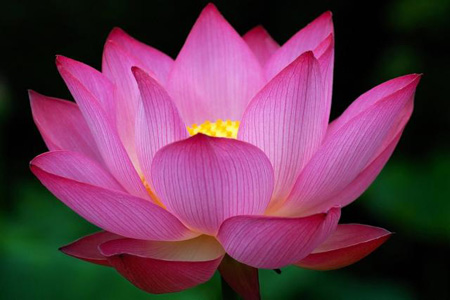 با آرزوی موفقیت
کارشناس شورای انضباطی
نسرین کریمی
(کارشناس ارشد روانشناسی )